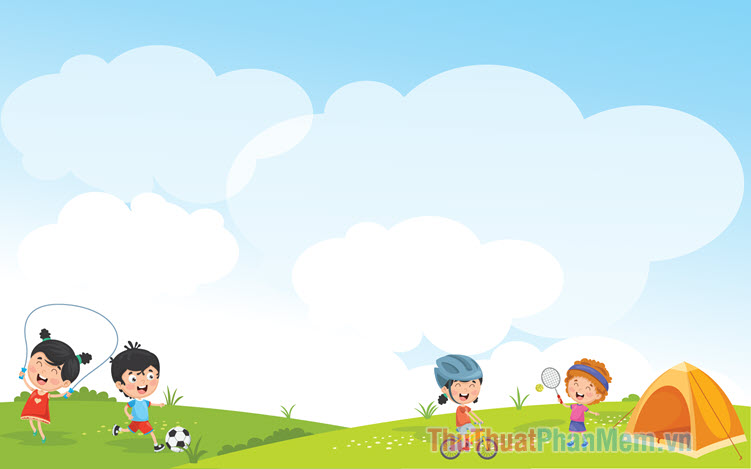 PHÒNG GIÁO DỤC ĐÀO TẠO
Tiểu học Lê Thị Hồng Gấm
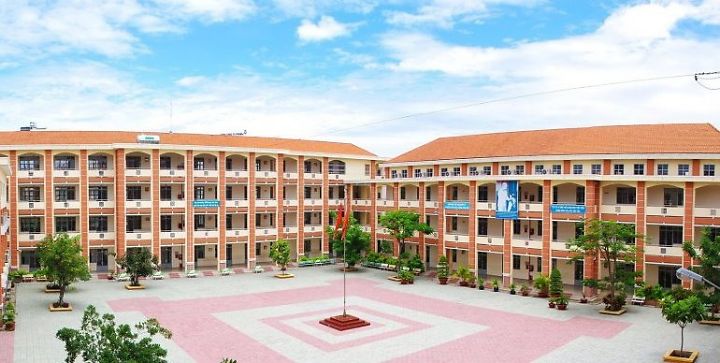 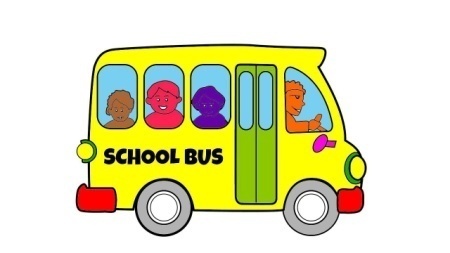 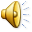 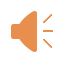 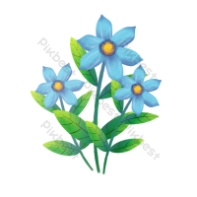 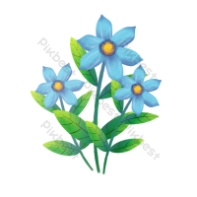 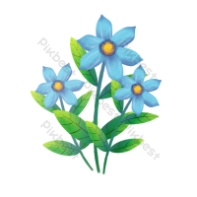 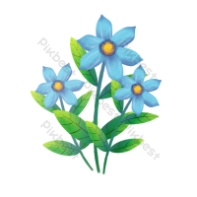 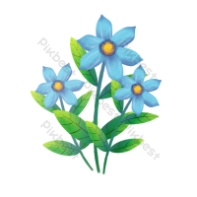 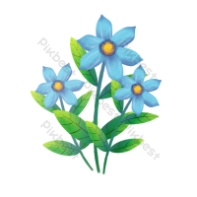 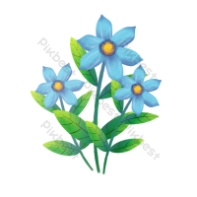 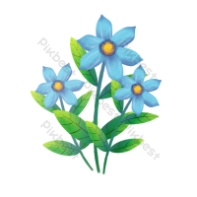 Giáo viên: LƯƠNG THỊ TUYẾT
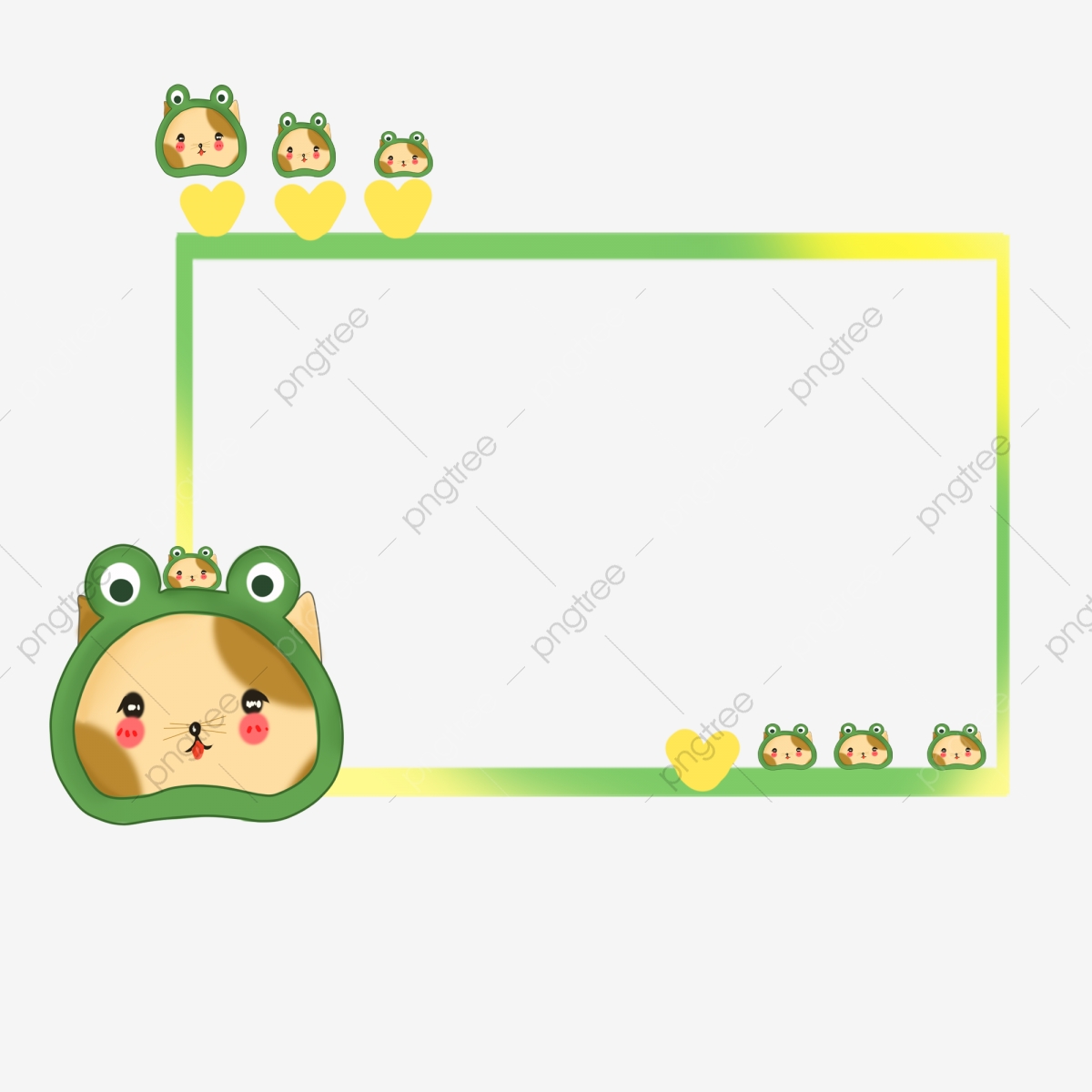 TUẦN 10. Tiếng Việt-Lớp 2
BÀI 17: GỌI BẠN
Tiết 3: Viết chữ hoa H
Viết chữ hoa H
Viết chữ hoa H
Học thầy, học bạn.
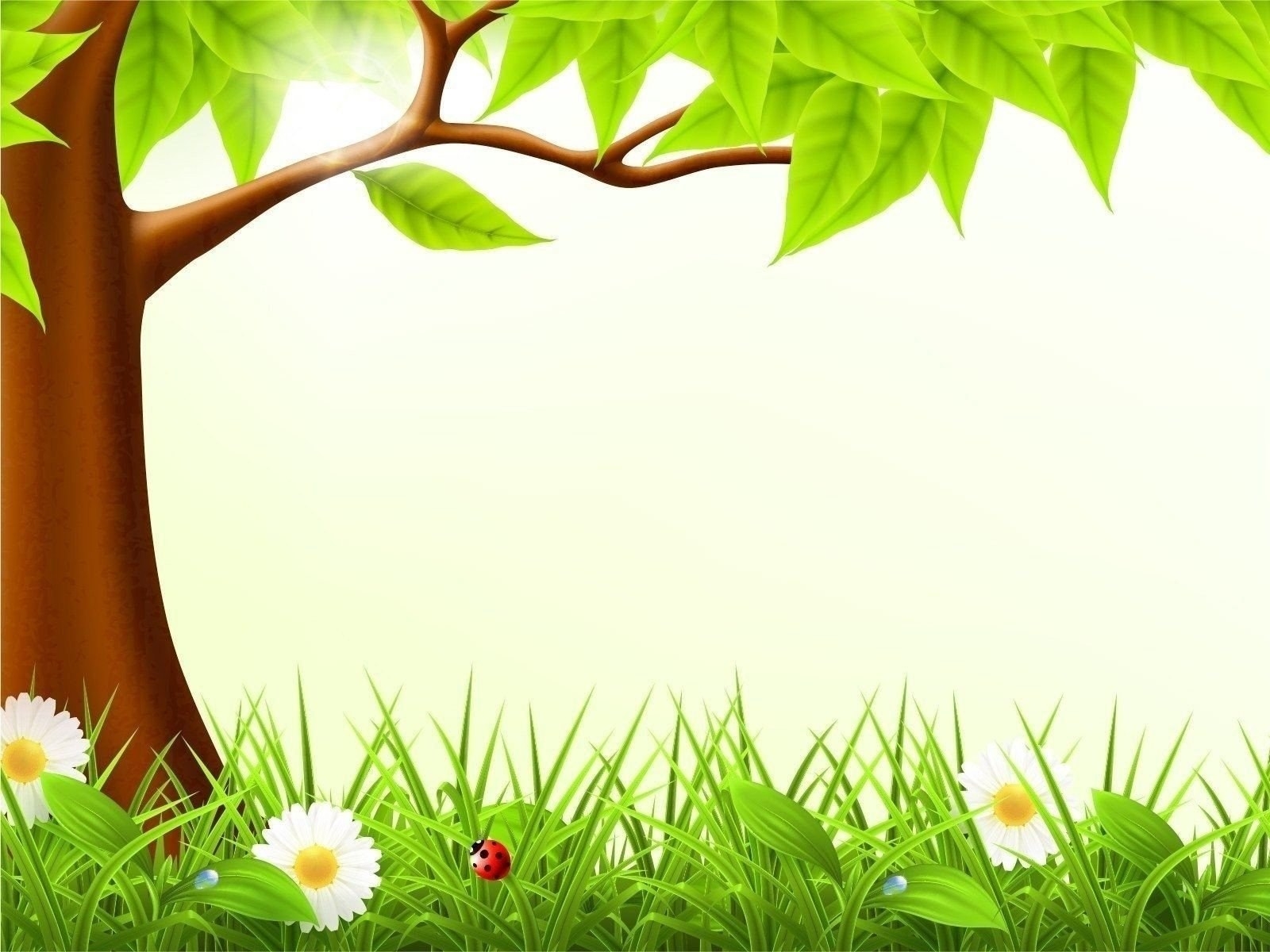 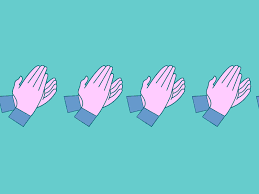 Tư thế ngồi viết
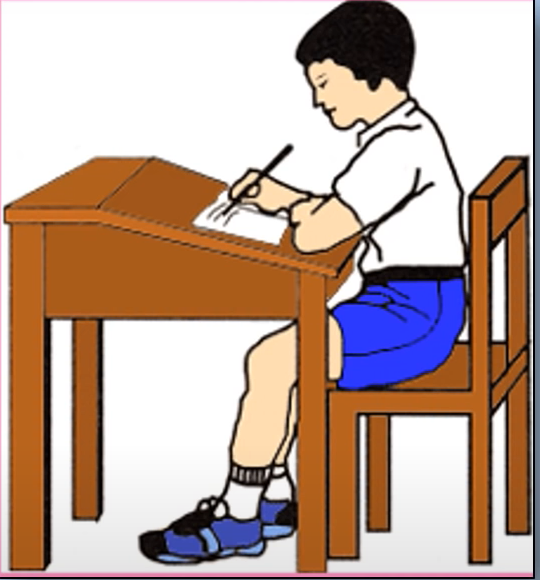 Cách cầm bút
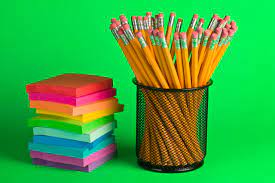 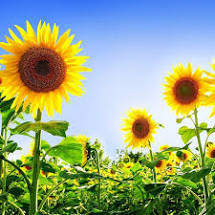 Bài tập viết chữ H
Viết vở tập viết
Ôn tập các chữ hoa:
Â B C Đ Ê G H
Chào tạm biệt và hẹn gặp lại các em